DECISION MAKING | GLOSSARY
GLOSSARY
alternative: 1. another possibility. 2. an opportunity to choose among options. 
analyze: to separate into parts so as to determine the nature of the whole; examine in detail.
appropriate: suitable for a particular person, condition, occasion, or place; fitting.
choice: 1. the act of choosing; selection. 2. the power, right, or liberty to choose. 3. an option or alternative.
consequence: 1. something that naturally follows from an action or condition. 2. a logical conclusion.
hypothetical: based on a temporary explanation of something which is assumed as true until all the facts are brought into consideration.	
informed decision: a decision based on reliable information.
process: 1. a series of actions, changes, or functions bringing about a result. 2. progress; passage.
pros and cons: the positive and negative reasons for and against something.
proverb: a short, familiar saying that very simply captures and expresses some truth or piece of wisdom.
relevant: 1. having a connection with the matter at hand. 2. fitting or suiting given requirements.
weigh options: 1. to balance different possibilities in the mind in order to make a choice; ponder or evaluate. 2. to examine alternatives.
© 2022 OVERCOMING OBSTACLES
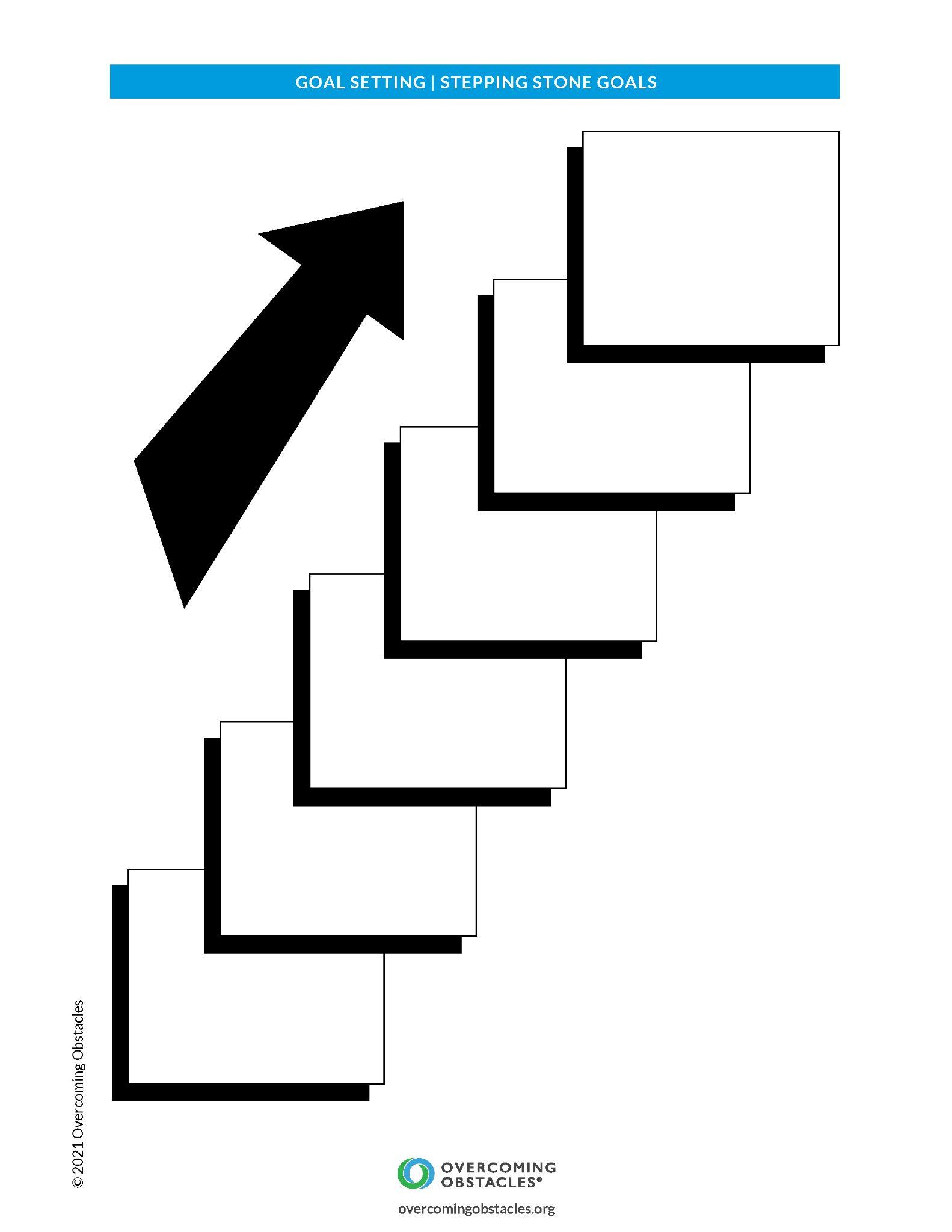